Introduction to Computing and Programming in Python: A Multimedia Approach 4ed
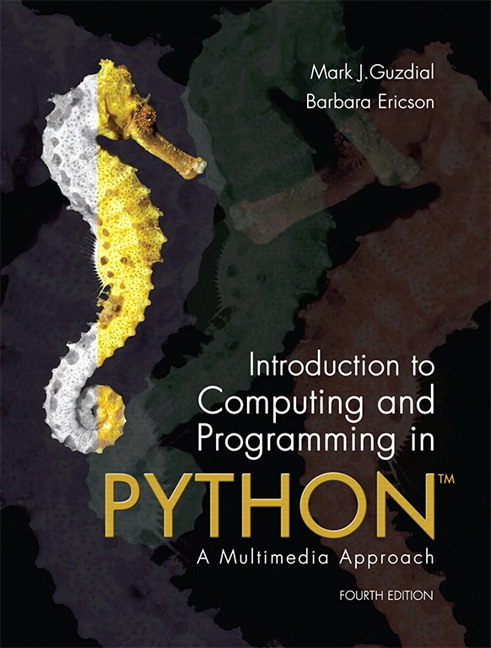 Chapter 7:  Modifying Sounds Using Loops
[Speaker Notes: With thanks to John Sanders of Suffolk University for contributions to these slides!]
Chapter Objectives
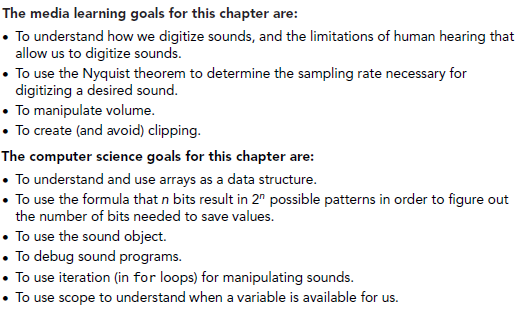 How sound works:Acoustics, the physics of sound
Sounds are waves of air pressure
Sound comes in cycles
The frequency of a wave is the number of cycles per second (cps), or Hertz
Complex sounds have more than one frequency in them.
The amplitude is the maximum height of the wave
Volume and Pitch: Psychoacoustics, the psychology of sound
Our perception of volume is related (logarithmically) to changes in amplitude
If the amplitude doubles, it's about a 3 decibel (dB) change
Our perception of pitch is related (logarithmically) to changes in frequency
Higher frequencies are perceived as higher pitches
We can hear between 5 Hz and 20,000 Hz (20 kHz)
A above middle C is 440 Hz
“Logarithmically?”
It's strange, but our hearing works on ratios not differences, e.g., for pitch.
We hear the difference between 200 Hz and 400 Hz, as the same as 500 Hz and 1000 Hz
Similarly, 200 Hz to 600 Hz, and 1000 Hz to 3000 Hz
Intensity (volume) is measured as watts per meter squared
A change from 0.1W/m2 to 0.01 W/m2, sounds the same to us as 0.001W/m2 to 0.0001W/m2
Decibel is a logarithmic measure
A decibel is a ratio between two intensities: 10 * log10(I1/I2)
As an absolute measure, it's in comparison to threshold of audibility
0 dB can't be heard. 
Normal speech is 60 dB. 
A shout is about 80 dB
Demonstrating Sound MediaTools
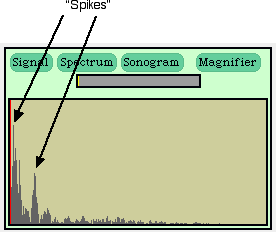 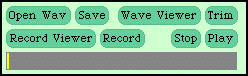 Fourier transform (FFT)
Click here to see viewers while recording
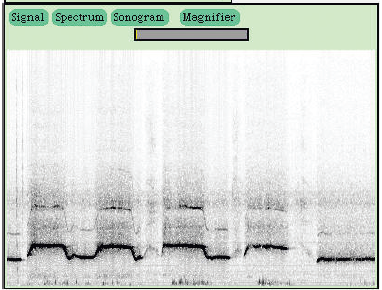 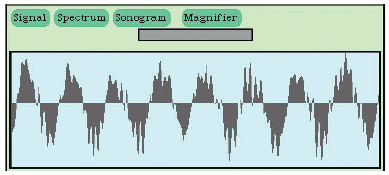 [Speaker Notes: I usually bring in a couple musical instruments (harmonica, thumb piano, ukelele, flute) to show how they have different FFT “signature” (different spikes).]
Singing in the frequency domain
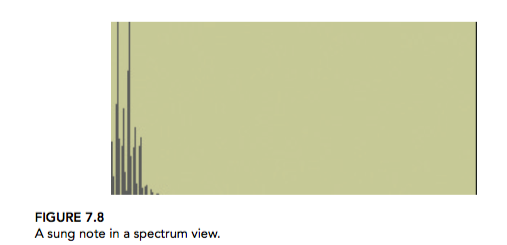 Other instruments in FFT
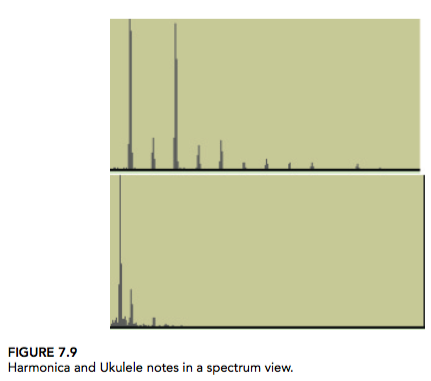 Normal speech and whistle in sonogram view
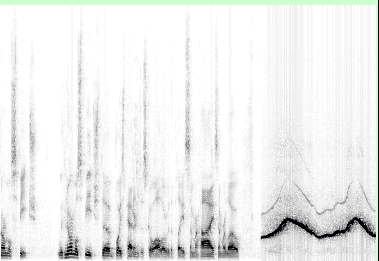 Harmonica and Ukulele in Sonogram
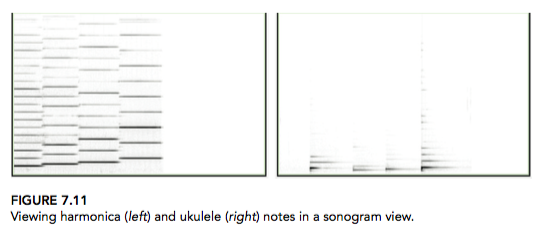 Digitizing Sound: How do we get that into numbers?
Remember in calculus, estimating the curve by creating rectangles?
We can do the same to estimate the sound curve
Analog-to-digital conversion (ADC) will give us the amplitude at an instant as a number: a sample
How many samples do we need?
Nyquist Theorem
We need twice as many samples as the maximum frequency in order to represent (and recreate, later) the original sound. 
The number of samples recorded per second is the sampling rate
If we capture 8000 samples per second, the highest frequency we can capture is 4000 Hz
That's how phones work
If we capture more than 44,000 samples per second, we capture everything that we can hear (max 22,000 Hz)
CD quality is 44,100 samples per second
Digitizing sound in the computer
Each sample is stored as a number (two bytes)
What's the range of available combinations?
16 bits, 216  = 65,536
But we want both positive and negative values
To indicate compressions and rarefactions.
What if we use one bit to indicate positive (0) or negative (1)?
That leaves us with 15 bits
15 bits, 215  = 32,768
One of those combinations will stand for zero
We'll use a “positive” one, so that's one less pattern for positives
Two's Complement Numbers
011  +3		Imagine there are only 3 bits
 010  +2		we get 23 = 8 possible values
 001  +1		Subtracting 1 from 2 we borrow 1	
 000   0	
 111  -1		Subtracting 1 from 0 we borrow 1's
 110  -2		which turns on the high bit for all
 101  -3		negative numbers
 100  -4
Two's complement numbers can be simply added
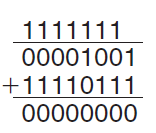 Adding -9 (11110111) and 9 (00001001)
+/- 32K
Each sample can be between -32,768 and 32,767
Why such a bizarre number?
Because 32,768 + 32,767 + 1 = 216
< 0
i.e. 16 bits, or 2 bytes
> 0
0
Compare this to 0...255 for light intensity

(i.e. 8 bits or 1 byte)
Sounds as arrays
Samples are just stored one right after the other in the computer's memory
That's called an array
It's an especially efficient (quickly accessed) memory structure
(Like pixels in a picture)
Working with sounds
We'll use pickAFile and makeSound.
We want .wav files
We'll use getSamples to get all the sample objects out of a sound
We can also get the value at any index with getSampleValueAt
Sounds also know their length (getLength) and their sampling rate (getSamplingRate)
Can save sounds with writeSoundTo(sound, "file.wav")
Demonstrating Working with Sound in JES
>>> filename=pickAFile()
>>> print filename
/Users/guzdial/mediasources/preamble.wav
>>> sound=makeSound(filename)
>>> print sound
Sound of length 421109
>>> samples=getSamples(sound)
>>> print samples
Samples, length 421109
>>> print getSampleValueAt(sound,1)
36
>>> print getSampleValueAt(sound,2)
29
>>> explore(sound)
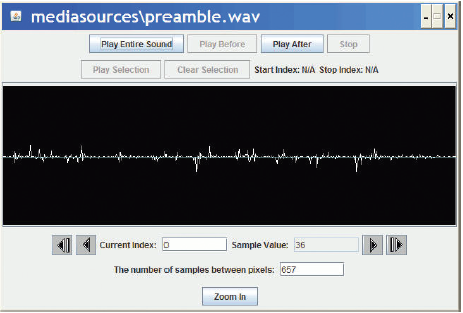 Demonstrating working with samples
>>> print getLength(sound)
220568
>>> print getSamplingRate(sound)
22050.0
>>> print getSampleValueAt(sound,220568)
68
>>> print getSampleValueAt(sound,220570)
I wasn't able to do what you wanted.
The error java.lang.ArrayIndexOutOfBoundsException has occurred
Please check line 0 of 
>>> print getSampleValueAt(sound,1)
36
>>> setSampleValueAt(sound,1,12)
>>> print getSampleValueAt(sound,1)
12
Working with Samples
We can get sample objects out of a sound with getSamples(sound) or getSampleObjectAt(sound,index)
A sample object remembers its sound, so if you change the sample object, the sound gets changed.
Sample objects understand getSample(sample) and setSample(sample,value)
Example: Changing Samples
>>> soundfile=pickAFile()
>>> sound=makeSound(soundfile)
>>> sample=getSampleObjectAt(sound,1)
>>> print sample
Sample at 1 value at 59
>>> print sound
Sound of length 387573
>>> print getSound(sample)
Sound of length 387573
>>> print getSample(sample)
59
>>> setSample(sample,29)
>>> print getSample(sample)
29
“But there are thousands of these samples!”
How do we do something to these samples to manipulate them, when there are thousands of them per second?
We use a loop and get the computer to iterate in order to do something to each sample.
An example loop:
for sample in getSamples(sound):
    value = getSample(sample)
    setSample(sample,value)
Recipe to Increase the Volume
def increaseVolume(sound):
  for sample in getSamples(sound):
    value = getSampleValue(sample)
    setSampleValue(sample,value * 2)
Using it:
>>> f="/Users/guzdial/mediasources/gettysburg10.wav"
>>> s=makeSound(f)
>>> increaseVolume(s)
>>> play(s)
>>> writeSoundTo(s, "/Users/guzdial/mediasources/louder-g10.wav")
How did that work?
When we evaluate increaseVolume(s), the function increaseVolume is executed
The sound in variable s becomes known as sound
sound is a placeholder for the sound object s.
>>> f=pickAFile()
>>> s=makeSound(f)
>>> increaseVolume(s)
def increaseVolume(sound):
  for sample in getSamples(sound):
    value = getSampleValue(sample)
    setSampleValue(sample,value * 2)
Starting the loop
getSamples(sound) returns a sequence of all the sample objects in the sound.
The for loop makes sample be the first sample as the block is started.
def increaseVolume(sound):
  for sample in getSamples(sound):
    value = getSampleValue(sample)
    setSampleValue(sample,value * 2)
Compare:
for pixel in getPixels(picture):
Executing the block
We get the value of the sample named sample.
We set the value of the sample to be the current value (variable value) times 2
def increaseVolume(sound):
  for sample in getSamples(sound):
    value = getSampleValue(sample)
    setSampleValue(sample,value * 2)
Next sample
Back to the top of the loop, and sample will now be the second sample in the sequence.
def increaseVolume(sound):
  for sample in getSamples(sound):
    value = getSampleValue(sample)
    setSampleValue(sample,value * 2)
And increase that next sample
We set the value of this sample to be the current value (variable value) times 2.
def increaseVolume(sound):
  for sample in getSamples(sound):
    value = getSampleValue(sample)
    setSampleValue(sample,value * 2)
And on through the sequence
The loop keeps repeating until all the samples are doubled
def increaseVolume(sound):
  for sample in getSamples(sound):
    value = getSampleValue(sample)
    setSampleValue(sample,value * 2)
How are we sure that that worked?
>>> print s
Sound of length 220567
>>> print f
/Users/guzdial/mediasources/gettysburg10.wav
>>> soriginal=makeSound(f)
>>> print getSampleValueAt(s,1)
118
>>> print getSampleValueAt(soriginal,1)
59
>>> print getSampleValueAt(s,2)
78
>>> print getSampleValueAt(soriginal,2)
39
>>> print getSampleValueAt(s,1000)
-80
>>> print getSampleValueAt(soriginal,1000)
-40
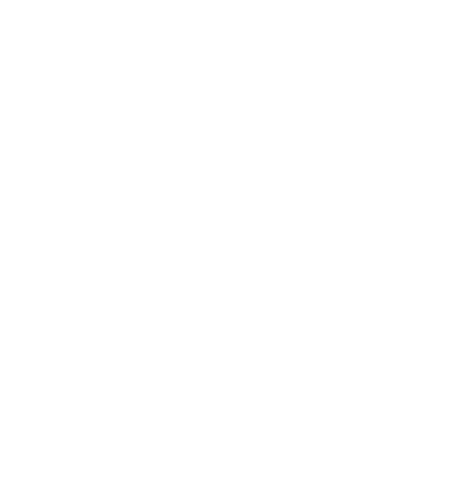 Here we're comparing the modified sound s to a copy of the original sound soriginal
Exploring both sounds
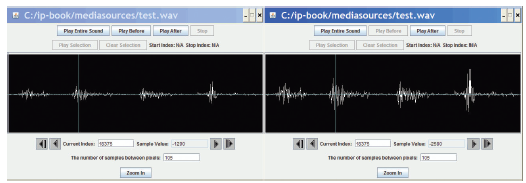 The right side does look like it's larger.
Decreasing the volume
def decreaseVolume(sound):
   for sample in getSamples(sound):
      value = getSampleValue(sample)
      setSampleValue(sample,value * 0.5)
This works just like increaseVolume, but we're lowering each sample by 50% instead of doubling it.
[Speaker Notes: Be sure to actually do this!]
We can make this generic
By adding a parameter, we can create a general changeVolume that can increase or decrease volume.
def changeVolume(sound , factor):
  for sample in getSamples(sound):
    value = getSampleValue(sample)
    setSampleValue(sample ,value * factor)
Recognize some similarities?
def increaseVolume(sound):
  for sample in getSamples(sound):
    value = getSampleValue(sample)
    setSampleValue(sample, value*2)
def increaseRed(picture):
  for p in getPixels(picture):
    value=getRed(p)
    setRed(p,value*1.2)
def decreaseVolume(sound):
  for sample in getSamples(sound):
    value = getSampleValue(sample)
    setSampleValue(sample, value*0.5)
def decreaseRed(picture):
  for p in getPixels(picture):
    value=getRed(p)
    setRed(p,value*0.5)
Does increasing the volume change the volume setting?
No
The physical volume setting indicates an upper bound, the potential loudest sound.
Within that potential, sounds can be louder or softer
They can fill that space, but might not.
(Have you ever noticed how commercials are always louder than regular programs?)
Louder content attracts your attention.
It maximizes the potential sound.
Maximizing volume
How, then, do we get maximal volume?
(e.g. automatic recording level)
It's a three-step process:
First, figure out the loudest sound (largest sample).
Next, figure out how much we have to increase/decrease that sound to fill the available space
We want to find the amplification factor amp, where amp * loudest = 32767
In other words: amp = 32767/loudest
Finally, amplify each sample by multiplying it by amp
Maxing (normalizing) the sound
This loop finds the loudest
sample
def normalize(sound):
    largest = 0
    for s in getSamples(sound):        
        largest = max(largest, getSampleValue(s))    
    amplification = 32767.0 / largest

    print "Largest sample value in original sound was",  largest 
    print ”Amplification multiplier is", amplification   

    for s in getSamples(sound):      
        louder =  amplification * getSampleValue(s)  
        setSampleValue(s, louder)
Q: Why 32767?
A: Later…
This loop actually amplifies
the sound
Max()
max() is a function that takes any number of inputs, and always returns the largest.
There is also a function min() which works similarly but returns the minimum
>>> print max(1,2,3)
3
>>> print max(4,67,98,-1,2)
98
Or: use if instead of max
Instead of finding max of
all samples, check each in
turn to see if it's the largest
so far
def normalize(sound):
  largest = 0
  for s in getSamples(sound):        
    if getSampleValue(s) > largest:
      largest = getSampleValue(s)
  amplification = 32767.0 / largest
  print "Largest sample value in original sound was",  largest 
  print ”Amplification factor is", amplification   
  for s in getSamples(sound):      
    louder =  amplification * getSampleValue(s)  
    setSampleValue(s, louder)
Aside: positive and negative extremes assumed to be equal
We're making an assumption here that the maximum positive value is also the maximum negative value.
That should be true for the sounds we deal with, but isn't necessarily true
Try adding a constant to every sample.
That makes it non-cyclic
I.e. the compressions and rarefactions in the sound wave are not equal
But it's fairly subtle what's happening to the sound.
Why 32767.0, not 32767?
Why do we divide out of 32767.0 and not just simply 32767?
Because of the way Python handles numbers
If you give it integers, it will only ever compute integers.
>>> print 1.0/2
0.5
>>> print 1.0/2.0
0.5
>>> print 1/2
0
Avoiding clipping
Why are we being so careful to stay within range?  What if we just multiplied all the samples by some big number and let some of them go over 32,767?
The result then is clipping
Clipping: The awful, buzzing noise whenever the sound volume is beyond the maximum that your sound system can handle.
[Speaker Notes: Be sure to generate some clipping here!]
What if we maximized the sound?
All samples over 0: Make it 32767
All samples at or below 0: Make it -32768
All clipping, all the time
def onlyMaximize(sound):
  for sample in getSamples(sound):
    value = getSampleValue(sample)
    if value > 0:
      setSampleValue(sample, 32767)
    if value < 0:
      setSampleValue(sample, -32768)
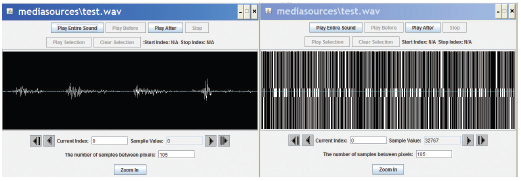 We can hear the speech!
Try it!  You can understand speech in this mangled sound.
Why?
Implications:
Human understanding of speech relies more on frequency than amplitude.
Note how many bits we need per sample.  A single bit per sample can record legible speech.
Processing only part of the sound
What if we wanted to increase or decrease the volume of only part of the sound?
Q: How would we do it?
A: We'd have to use a range() function with our for loop
Just like when we manipulated only part of a picture by using range() in conjunction with getPixels()